Презентация к рассказу «Муму»
Подготовила учитель русского языка и литературы МБОУ СОЩ с.Акуличи Напреева Н.Н.
Почтенный – внушающий почтение, заслуживающий его. Уважаемый -  уважение – почтительное отношение, основанное на признании чьих – либо достоинств.
Герасим богатырь, замечательное лицо, глухонемой, серьезный, строгий.
Герасим сильный, ловкий, умелый, трудолюбивый, неутомимый,  славный, выполняющий свой долг – крепостную повинность.
Нелюдимый, все делает основательно.
Одинокий, сильный, был в коротких отношениях с челядью.
«Челядь» - дворовые слуги помещика)
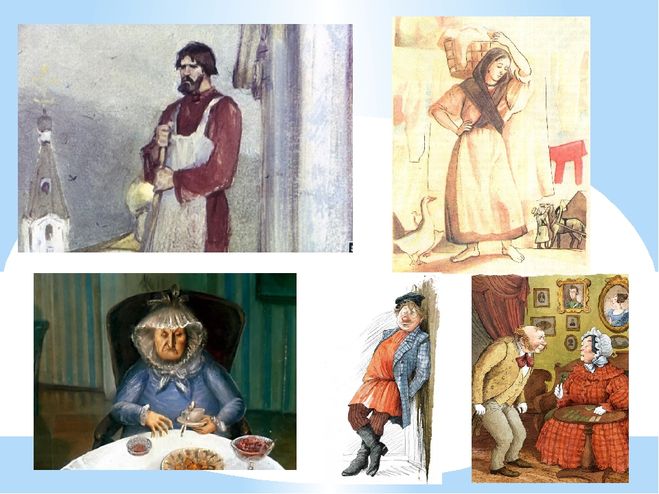 Герасим – это богатырь, замечательное лицо, глухонемой, серьезный, строгий, сильный, ловкий, умелый, трудолюбивый, неутомимый,  славный, выполняющий свой долг – крепостную повинность, нелюдимый, все делает основательно…
Синквейн - это стихотворение, из 5 строк, где:
Первая строка. 1 слово - понятие или тема (существительное).
Вторая строка. 2 слова - описание этого понятия (прилагательные).
Третья строка. 3 слова - действия (глаголы).
Четвертая строка. Фраза или предложение, показывающее отношение к теме.
Пятая строка. 1 слово - синоним, который повторяет суть темы.